স্বাগত
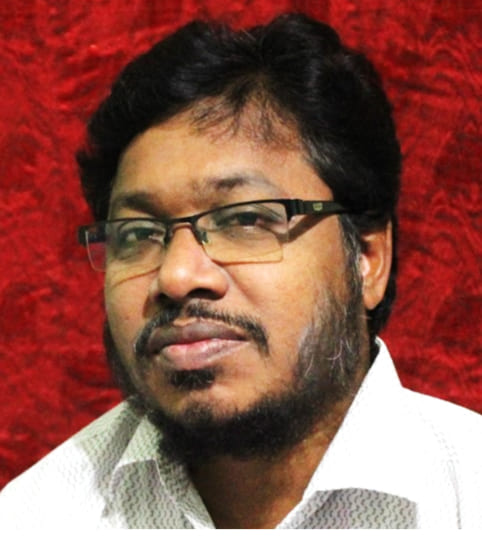 ইঞ্জিনিয়ার মোঃ রমিজ উদ্দিন
বি এস সি ইন মেকানিক্যাল ইঞ্জিনিয়ার
সিনিয়র ট্রেড ইন্সট্রাকটর
দাউদকান্দি আদর্শ পাইলট উচ্চ বিদ্যালয়
জেনারেল মেকানিক্স ট্রেড-১
নবম শ্রেণি
অধ্যায়- ৫ (ভাইস)
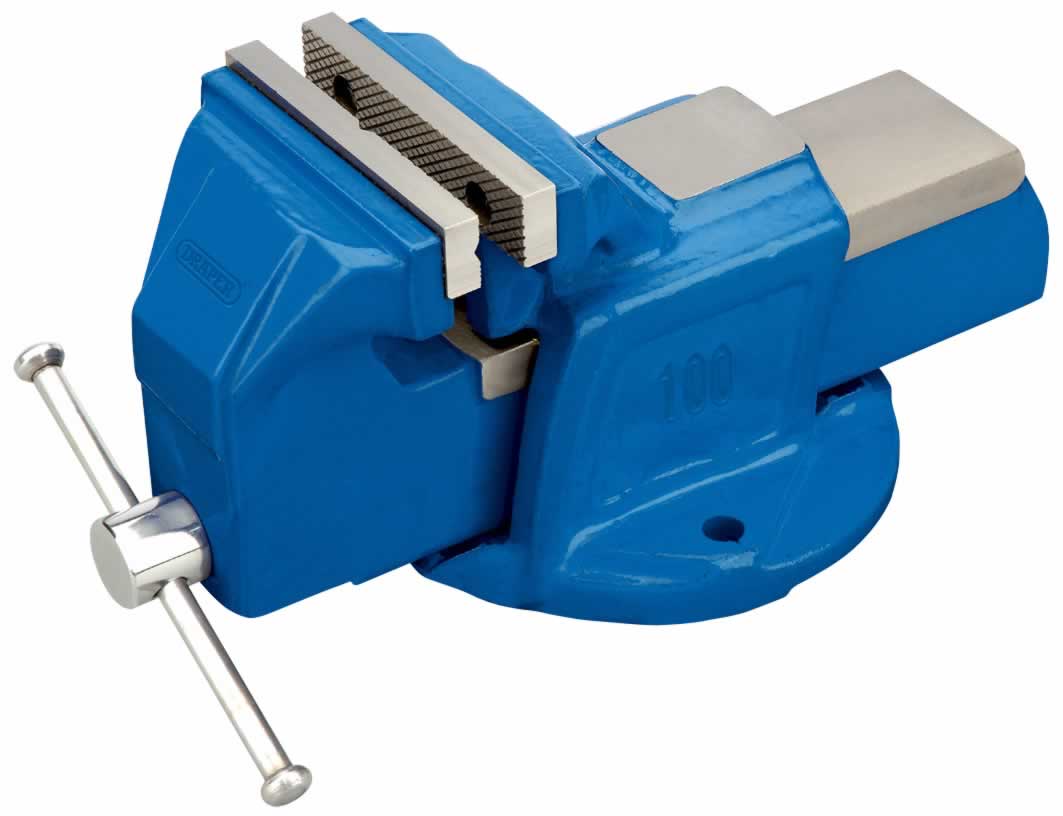 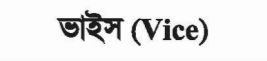 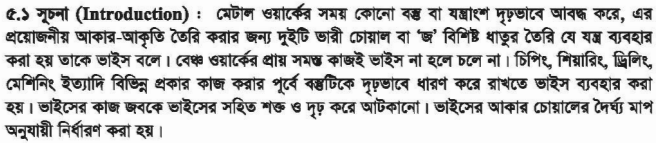 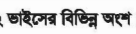 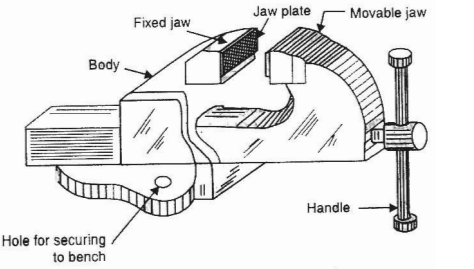 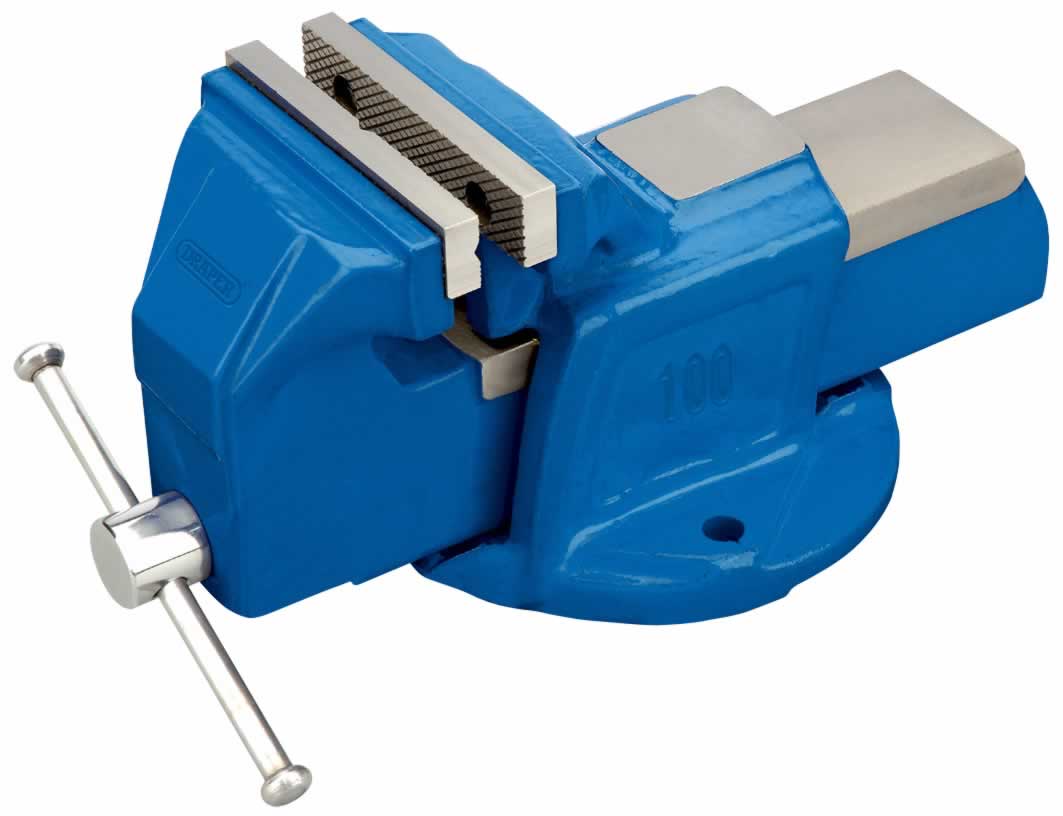 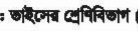 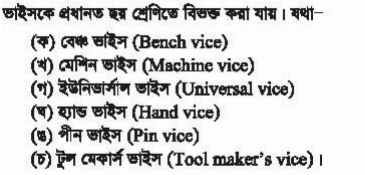 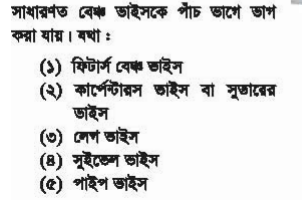 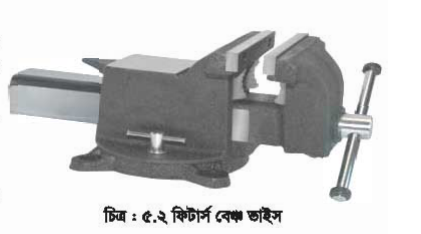 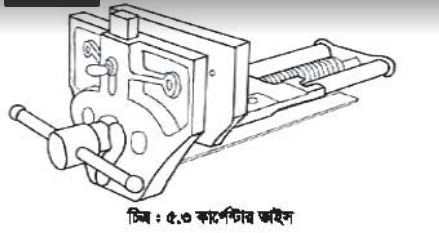 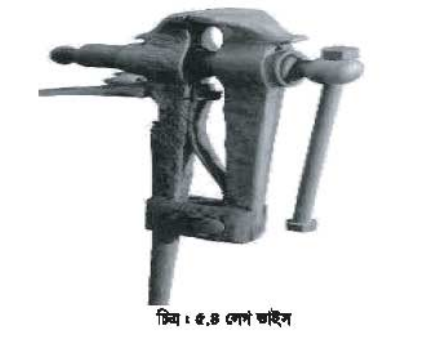 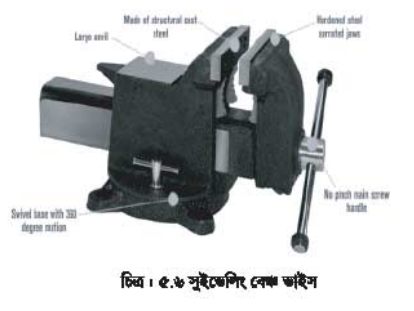 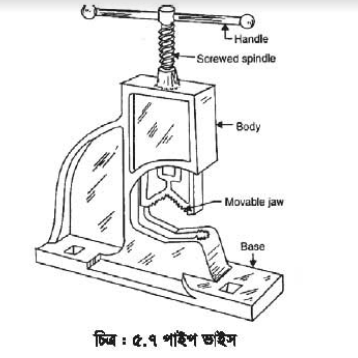 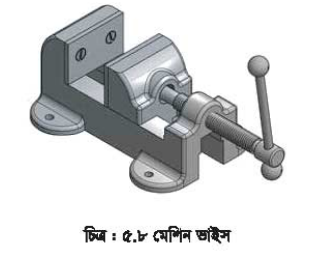 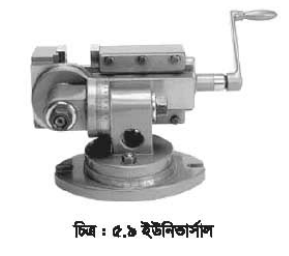 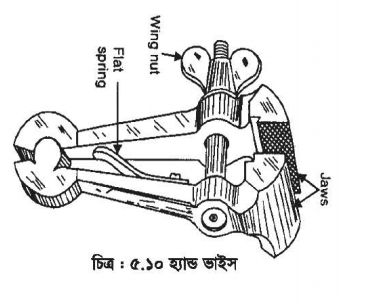 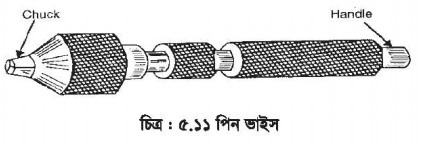 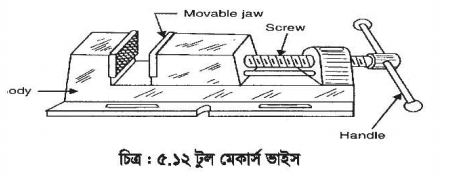 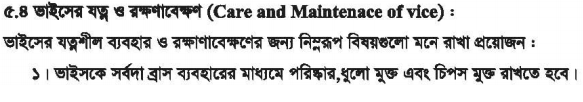 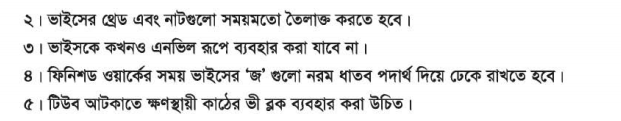 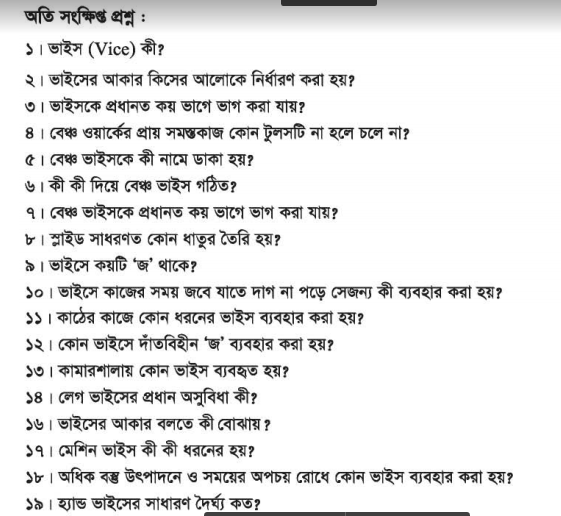 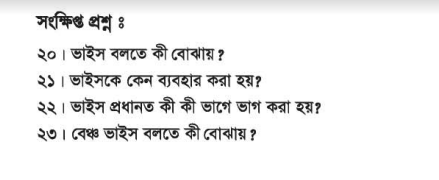 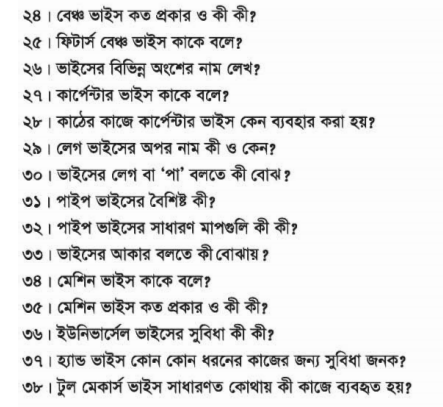 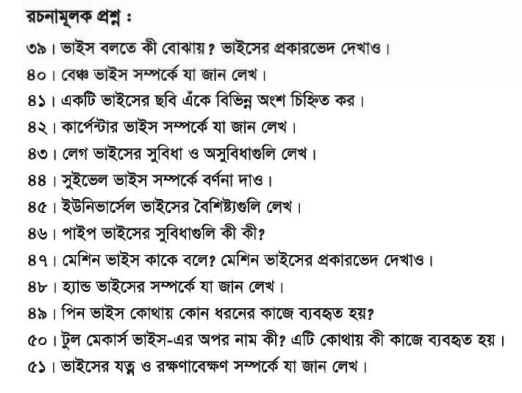 ধন্যবাদ